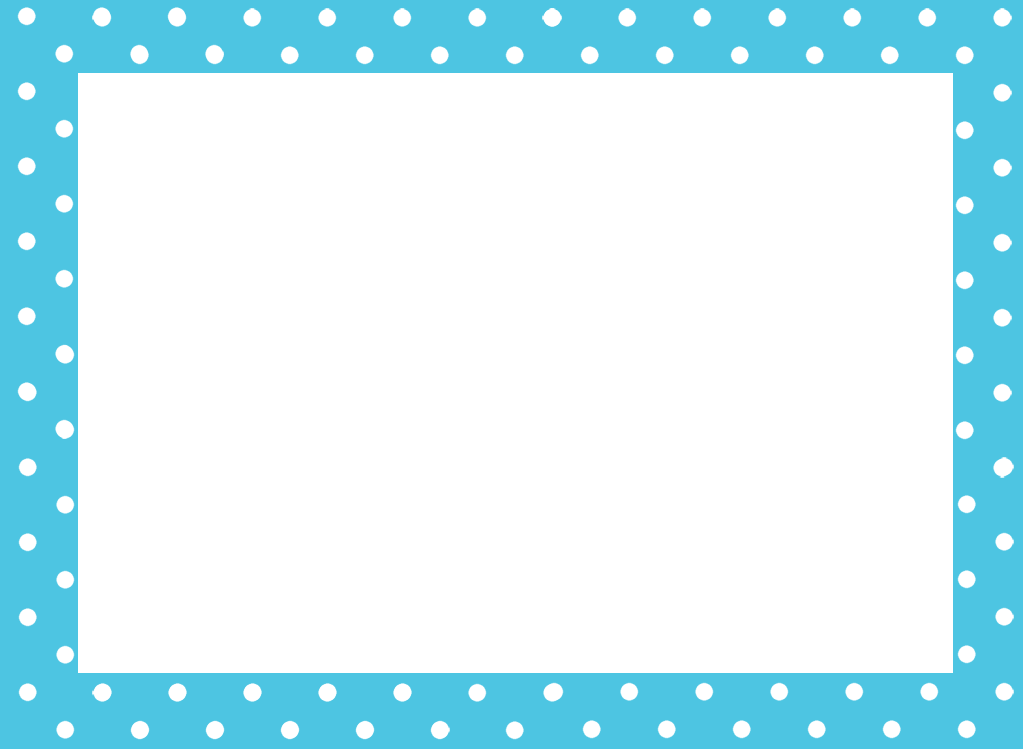 How  I  Communicate
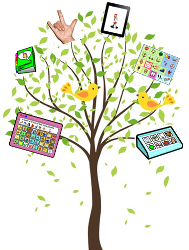 A template for you by
 PrAACtical AAC
www.PrAACticalAAC.org
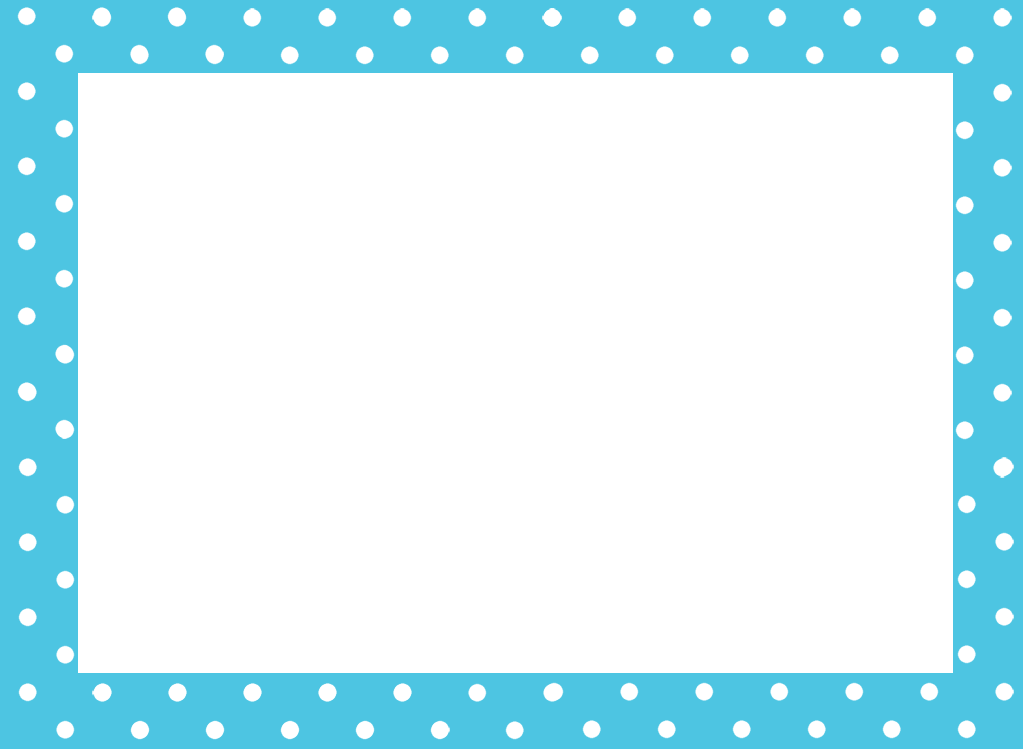 Using this Template
This template is designed to support people who communicate in ways that are subtle or somewhat unconventional. It should be completed by someone who is very knowledgeable about the learner’s ways of communicating. By sharing it with others, you can help them better understand what to look for in this learner, how to interpret those behaviors, and how to respond. 

 Directions:
Download & save the file. Duplicate slides, if needed.
In column 1, describe the subtle or unconventional communicative behavior. In the next columns, indicate what that behavior means and how the partner should respond.
Share with anyone who will be working with this learner.
For printing, select the  handout option. Set desired number of slides per page based on the size you want. 

Attribution: Please feel free to share with families & colleagues
using professional standards for attribution. These materials were 
created by PrAACtical AAC (www.PrAACticalAAC.org).
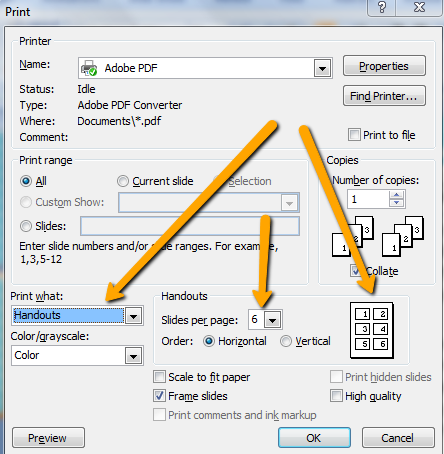 www.PrAACticalAAC.org
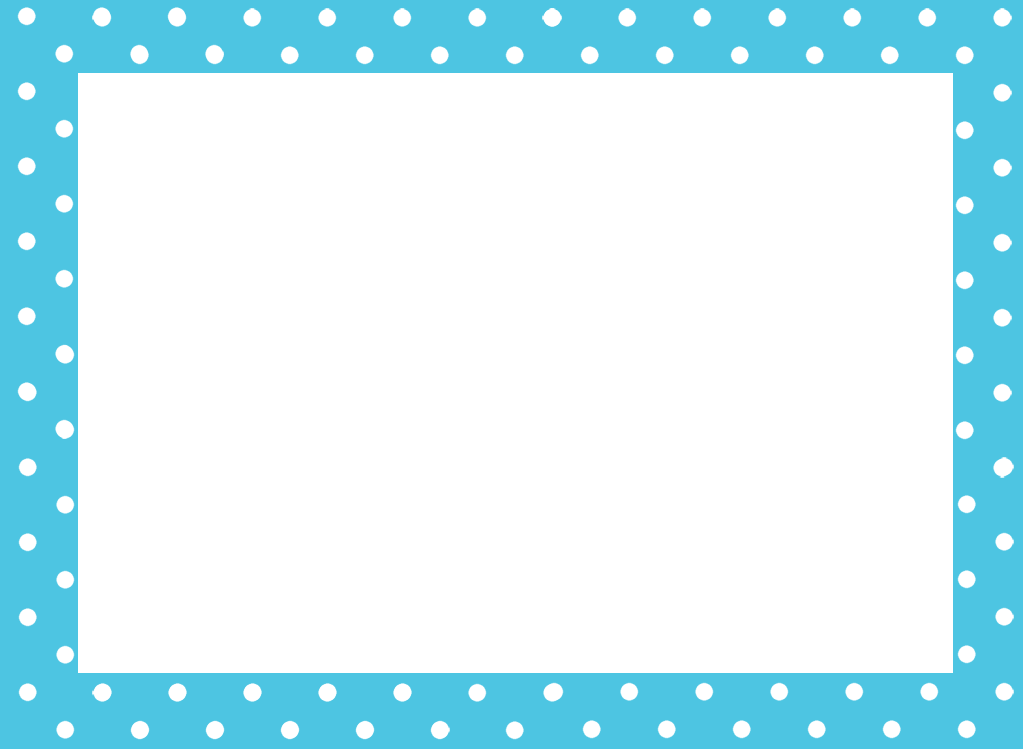 Example
www.PrAACticalAAC.org
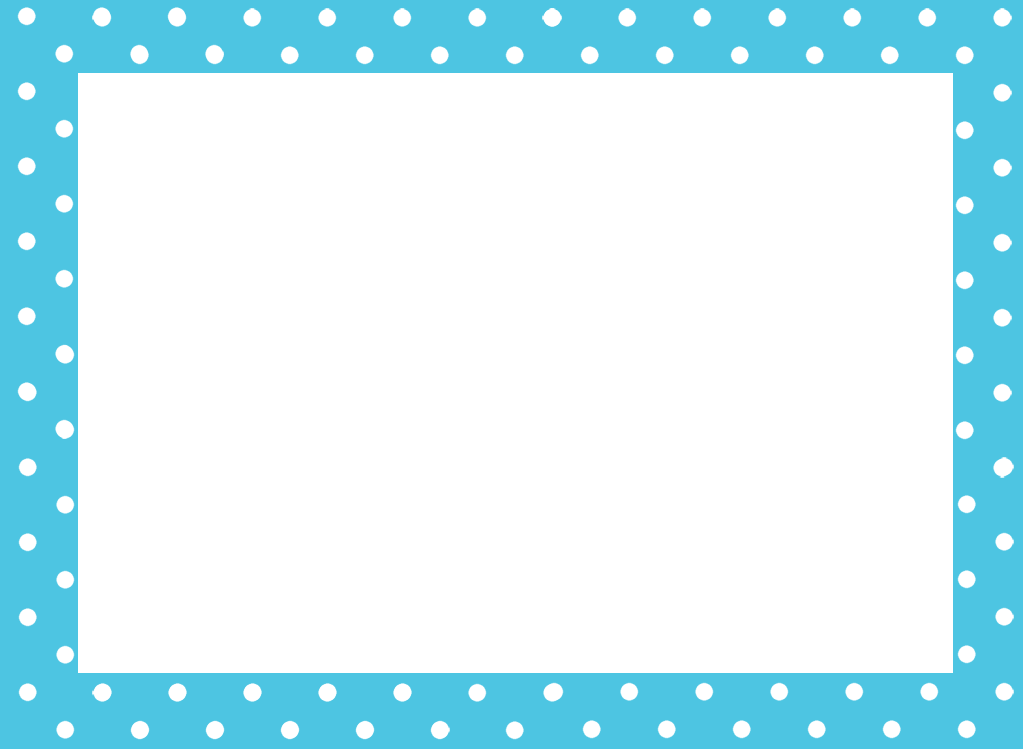 How I Communicate
www.PrAACticalAAC.org